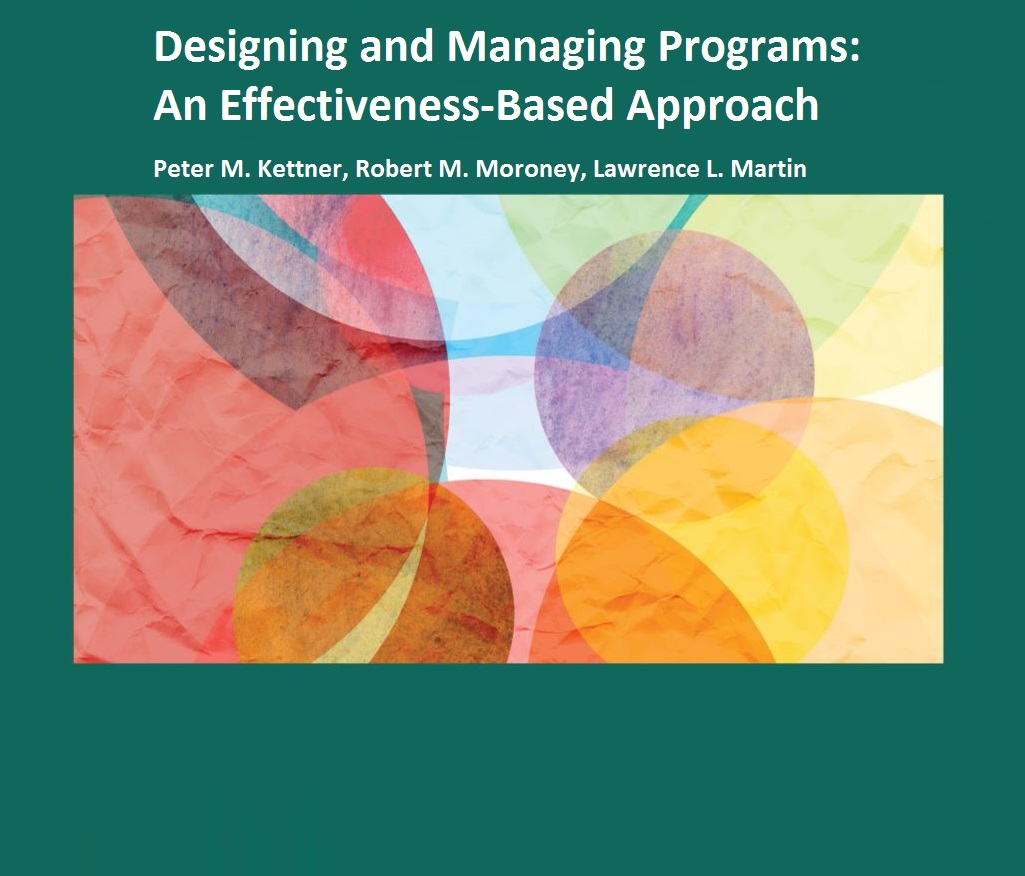 Chapter 12: Budgeting for Financial 
Control, Management, and Planning
Kettner, Designing and Managing Programs: An Effectiveness-Based Approach 5e © 2017, SAGE Publications.
The Differences Between Budgeting and Accounting
Accounting is a financial activity 
Accounting and accounting systems are concerned with the past and current condition of a human service agency and its programs 

Budgeting is a programmatic and a financial activity
Budgeting and budgeting systems are concerned with the present and future condition of a human service agency and its programs
The Principal Purposes of Budgeting
Principal purposes of budgeting:
financial control
management
planning 
Financial control purposes tend to overshadow the management and planning purposes
To derive maximum benefits from budgeting equal importance should be given to financial control, management and planning
The Principal Purposes of BudgetingThe Financial Control Purposes
Ensures that agency and program expenses do not exceed agency and program revenues 
Revenues are committed when they conform to the approved budget and when proposed expenses work toward the accomplishment of agency or program plans, goals and objectives 
Fiduciary responsibilities are discharged through formal adoption of budgets by governing boards in nonprofit organizations and by appropriate legal authority for governmental organizations
The Principal Purposes of BudgetingThe Management Purposes
Policies, procedures and processes used to ensure that agency and program resources are expended efficiently to provide the most service or product (outputs) as possible
Management purposes include:
Ensuring that budgets are implemented as adopted
Ensuring that budget revisions are formally approved before significant changes are implemented
The Principal Purposes of BudgetingThe Planning Purposes
Determines what revenues will be used to achieve what agency or program results, accomplishments or impacts (outcomes)
Budget is an integral component of a human service agency’s planning system
Direction or redirection of revenues should be determined in accordance with agency and program planning priorities
Planning function allows assurances to be given to funding sources that specified target populations will have resources allocated to addressing their needs
Budgeting and the Systems Framework
Systems framework identifies:
Financial control purposes of budgeting deal with relationship between revenues (inputs) and expenses (activities)
Management purposes of budgeting deal with relationship between revenues (inputs) and outputs (intermediate outputs, quality outputs and service completions).
Planning purposes of budgeting deal with relationship between revenues (inputs) and agency and program results, accomplishment or impacts (outcomes)
Major Models of the Budgetary Process
Incremental model
Political model
Rational planning model
Major Models of the Budgetary Process
Incremental Model:
Views budgetary process and budget decisions as extensions of past budgetary processes and decisions 
Agencies and programs are allocated a share of resources based primarily on what they received in previous years, often with a marginal (or incremental) increase or decrease
Major Models of the Budgetary Process
Political Model:
Views budgetary process as a negotiation
Budgeting decisions are end products of conflict and compromise between competing stakeholders
Stakeholders attempt to mobilize political and community support for preferred agencies and to ensure that they receive an equitable allocation of community and agency resources
Major Models of the Budgetary Process
Rational Planning Model:
Views budgetary process as a set of logical steps tied to  community, agency or program planning that results in budgeting decisions based on needs, priorities, plans, goals and objectives 
Uses data and information as the basis for decision making
Involves a planning process that includes:
Needs assessment
Establishment of community, agency or program goals and objectives
 Linking resources to goals and objectives
Major Budgeting Systems
Line-item

Functional 

Program
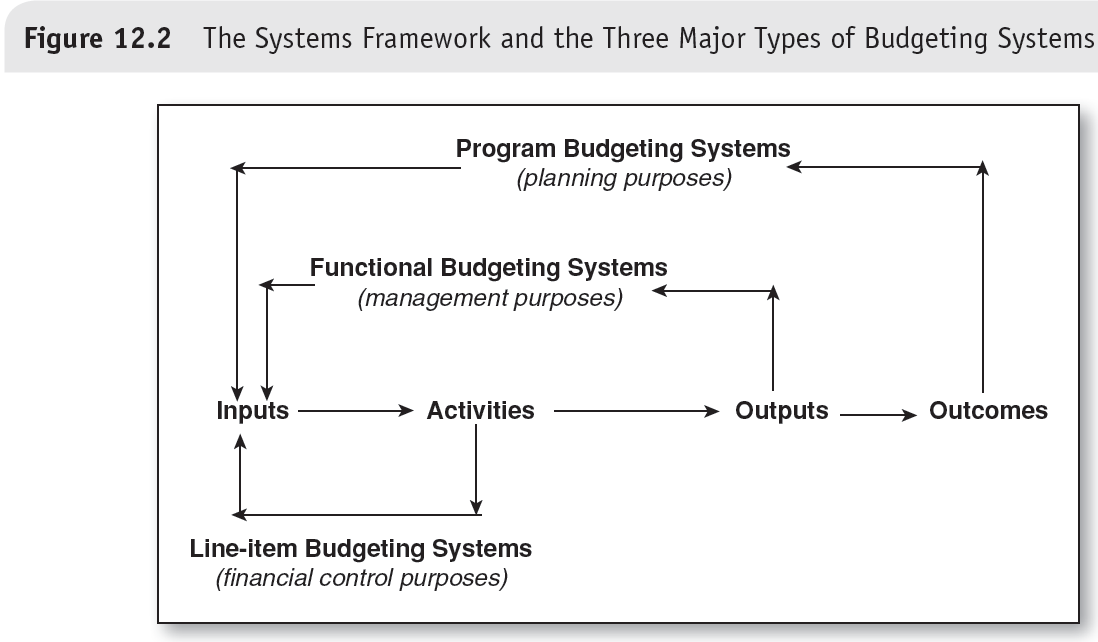 Major Budgeting Systems Line-Item Budgeting Systems
Deal with inputs (revenues) and activities (expenses)

Financial control is principal purpose

Represent a plan for where agency or program funds will be secured and how funds will be spent

Deal strictly with monetary issues 

Not concerned with issues such as: 
Amount of service or product to be produced (outputs)
Accomplishment of agency 
Program goals and objectives (outcomes)
Major Budgeting Systems Functional Budgeting Systems
Deal with inputs (revenues) and outputs (intermediate outputs, quality outputs and service completions) 
Management is principal purpose
Concerned with the efficiency and productivity of an agency or program (ratio of outputs to imputs) 
Also identified as “output budgeting,” “efficiency budgeting,” or “productivity budgeting”
Represent a plan that includes: 
How much funding will be devoted to individual programs
Amount of service or product program is expected to produce
Estimated unit cost (cost per output)
Major Budgeting Systems Program Budgeting Systems
Deal with inputs (revenues) and the accomplishment of goals and objectives (outcomes) 

Planning is principal purpose

Also identified as “outcome budgeting” or “effectiveness budgeting” 

Similar to functional budgeting systems but focus changes from outputs to outcomes

Program budgeting system identifies: 
Total program costs
Number of outcomes  (intermediate and final) to be achieved
unit cost or cost per outcome
Dealing With Revenue Increases and Decreases
Line-item, functional and program budgeting systems provide different perspectives on revenue increases or shortfalls

Effectiveness-based planning requires information provided by functional and program budgeting systems to assess: 
Impact of revenue increases and decreases on the amount of service or product that can be provided 
Number of client outcomes that can be achieved
Budgeting in Human Service Agenciesand Programs Today
Most agencies and programs still rely primarily on line-item budgeting systems(!)
Line-item, functional and program budgeting systems can be seen as components of one comprehensive budgeting system 
Functional and program budgeting systems build on line-item budgeting 
Extending a line-item budgeting system to incorporate the concepts needed for functional and program budgeting supports an effectiveness-based approach to human services programs